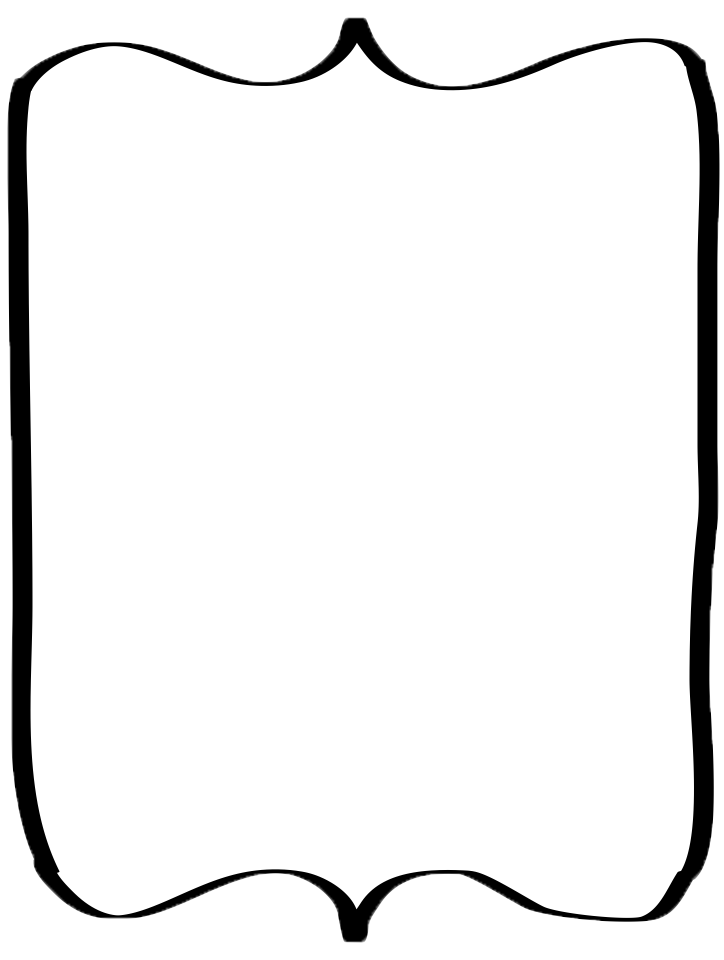 Teacher’s Record Book
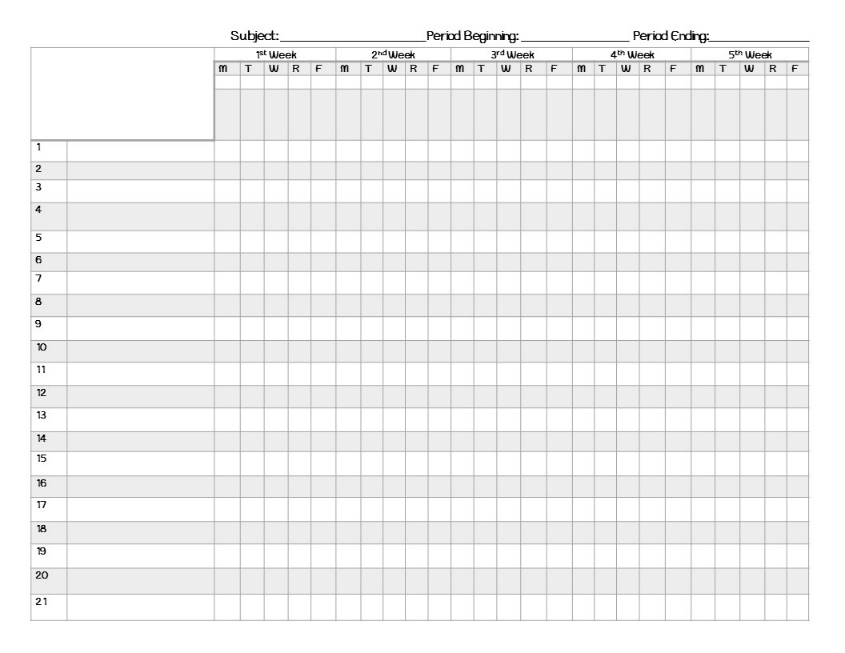 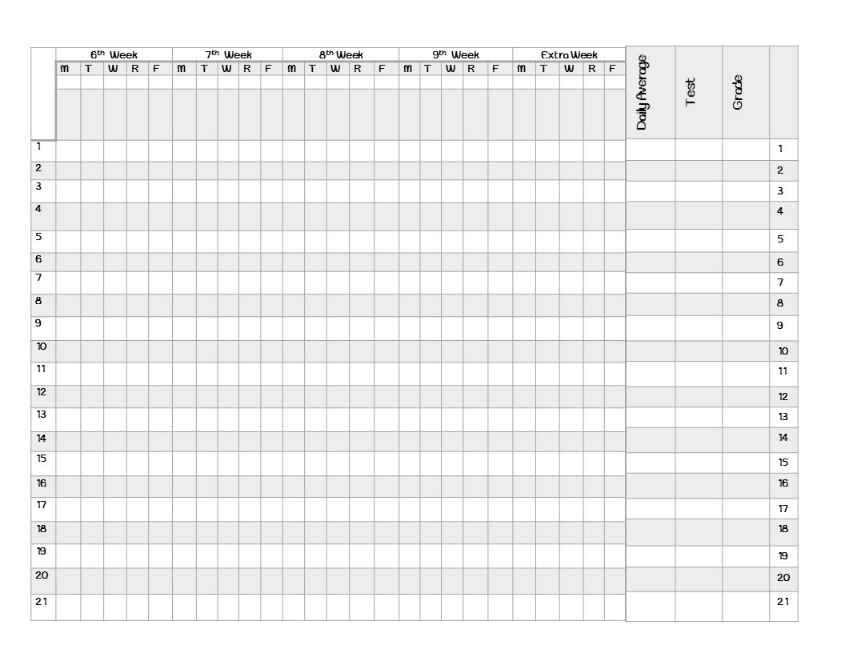 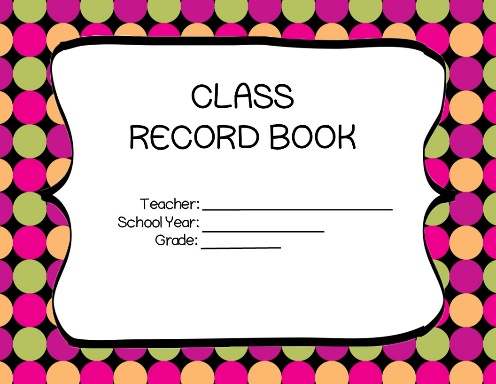 Created by:  Dance Party in Room 15
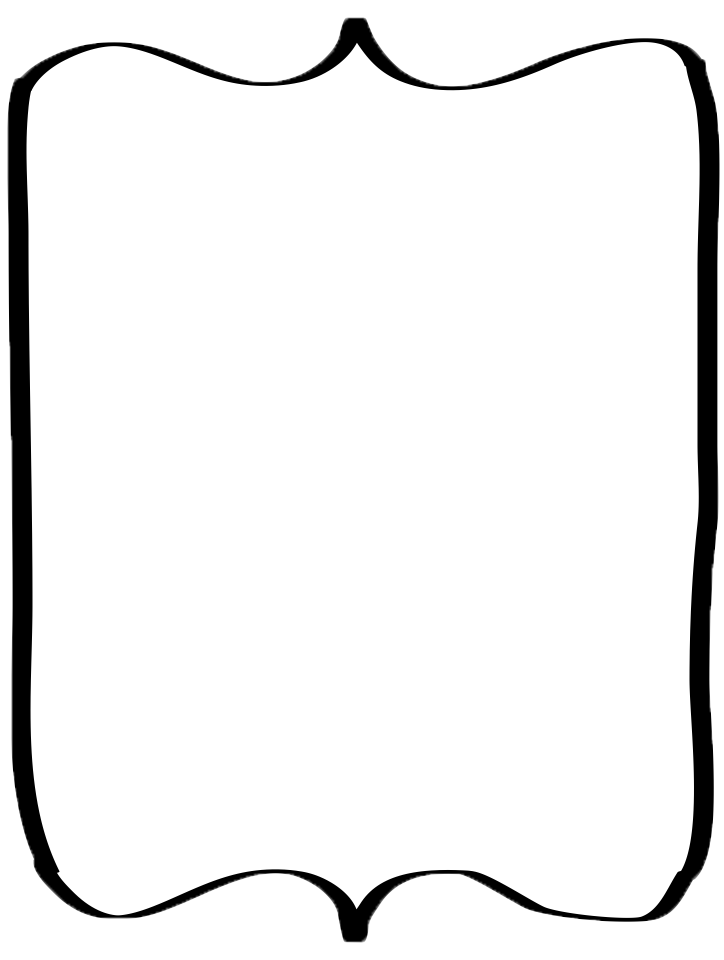 Dear Teacher,

What you are purchasing is a record book to keep track of student grades and other important information.  This item includes:
	1)  Beautiful Binder Cover
	2) Title page to record your teacher schedule
	3) Special Calendar of Events 
	4) Passwords page
	5)  Substitute teacher information
	6)  Parent Directory (Portrait & Landscape)
	7)  Parent Contact Documentation
	8)  Student Seating Chart
	9)  Grades Recording Page (2 Versions:  1 holds 21 names and 
                 the other holds 13)  These pages extend for a 9 weeks.

Note:  Once I started grouping my students by ability and differentiating to accommodate all students on each level, I started using a smaller grade book sheet for each group.  (This is why I included the page with only 13 spots.)
Created by:  Dance Party in Room 15
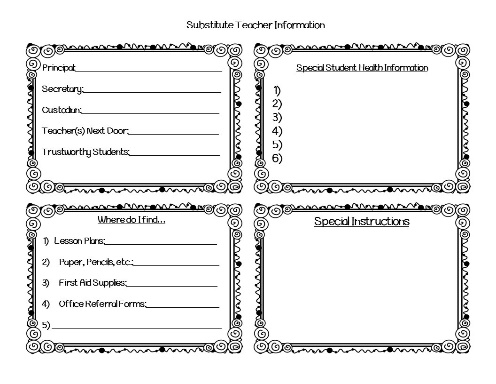 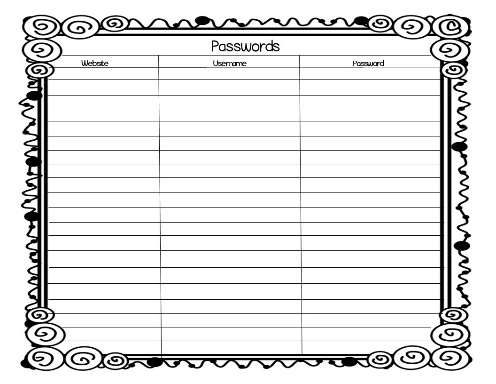 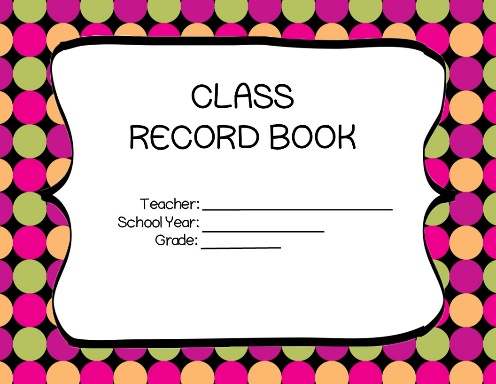 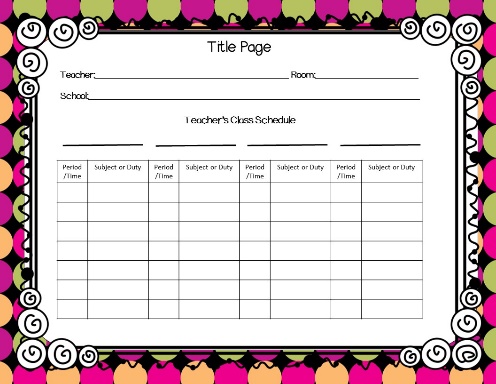 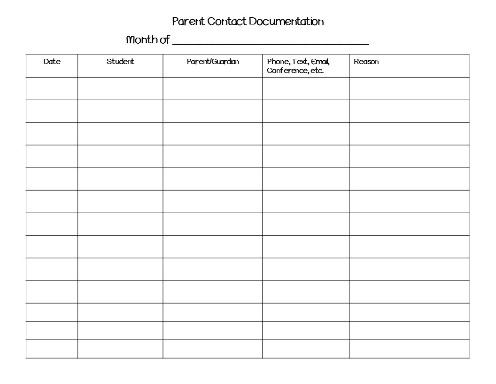 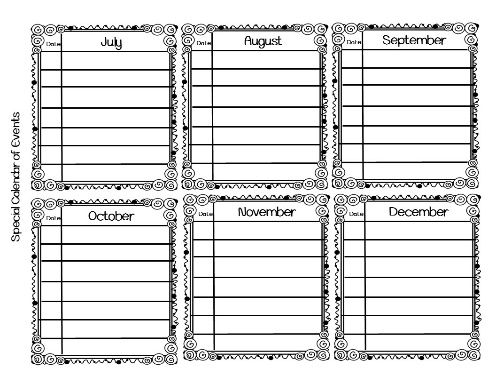 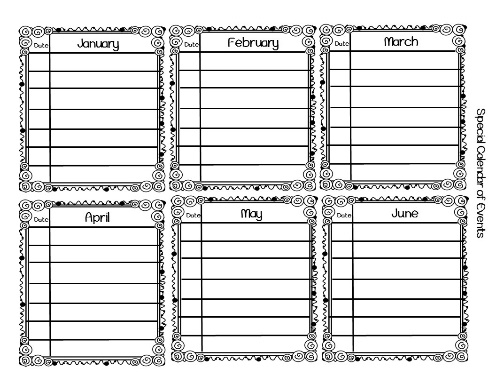 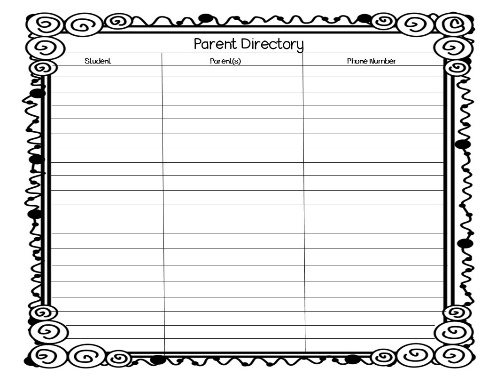 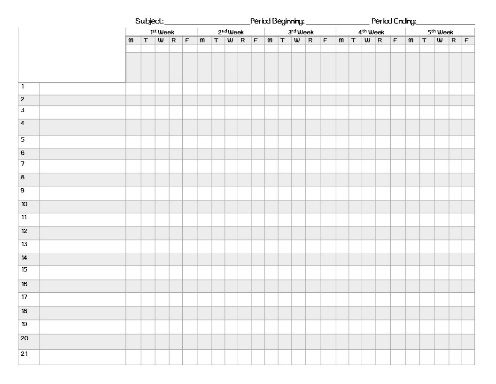 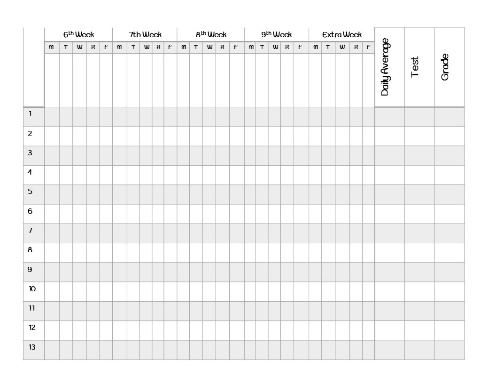 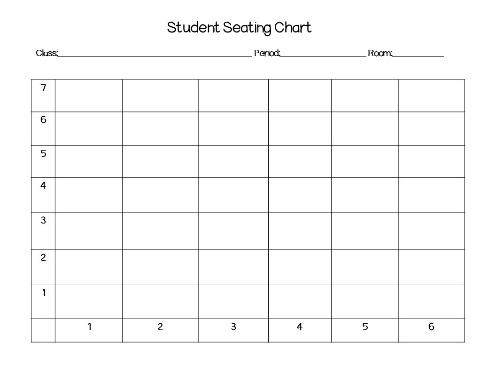 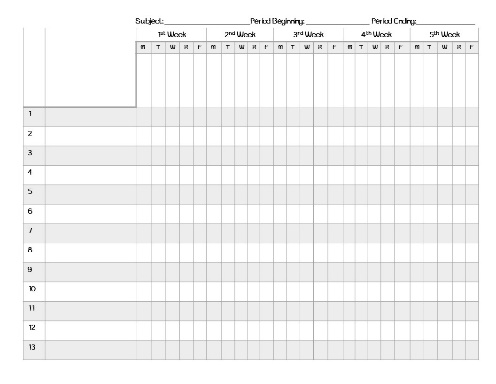 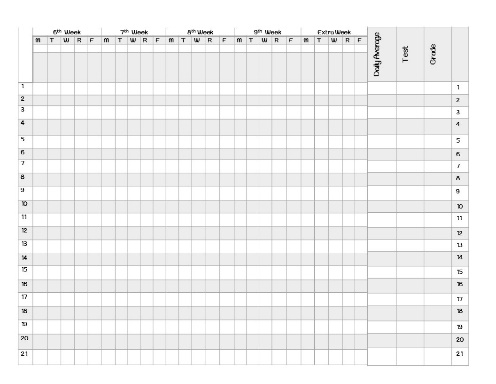 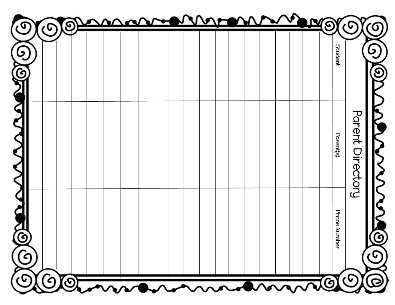 Subject: _______________________Period Beginning: _________________ Period Ending:________________
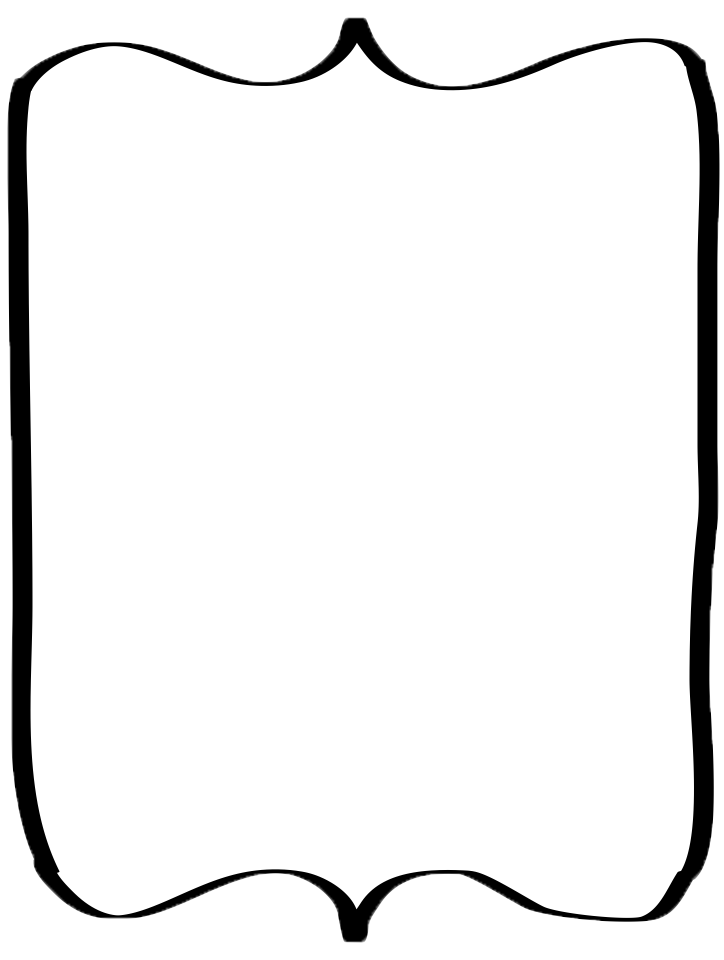 Thank you!!!
Krista Wallden for the whimsical  graphics
My newest favorite font, Teaching Rounding, was free at the link directly below!
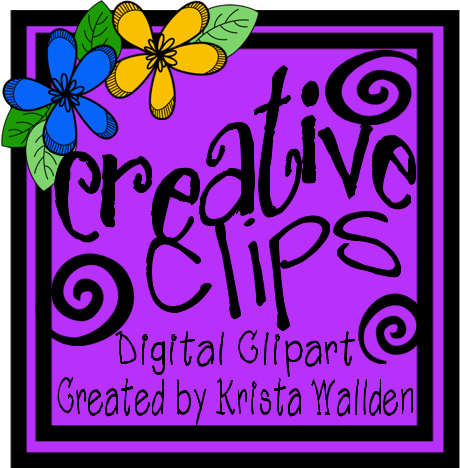 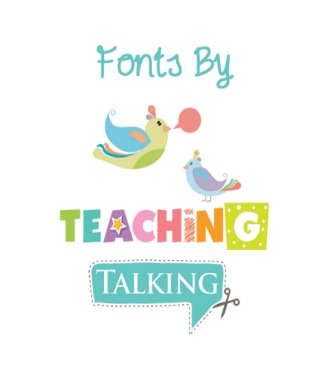 http://www.teacherspayteachers.com/Store/Speech-Therapy
http://www.teacherspayteachers.com/Store/Krista-Wallden
Laura Randazzo for the fun multi-colored background!
https://www.teacherspayteachers.com/Store/Laura-Randazzo
For the ribbon borders for the record book cover:  

 Teacher’s Gumbo
http://www.teacherspayteachers.com/Store/Teachers-Gumbo
Check out some of my other products!
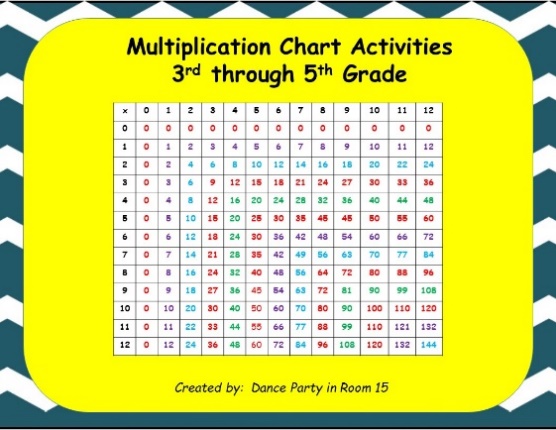 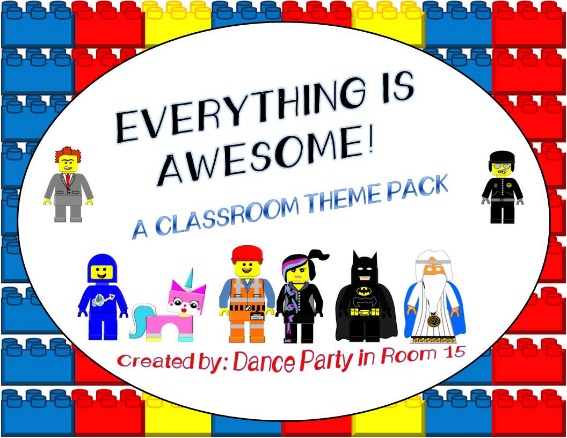 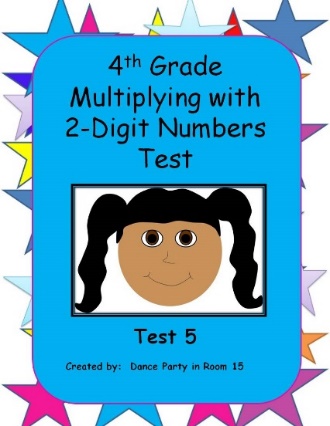 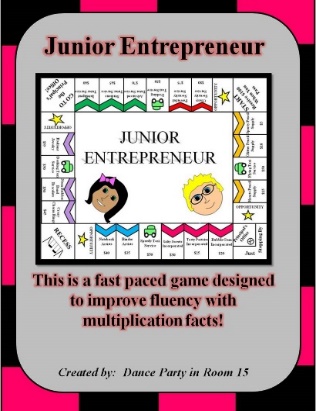 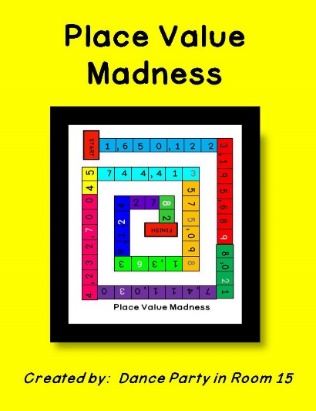 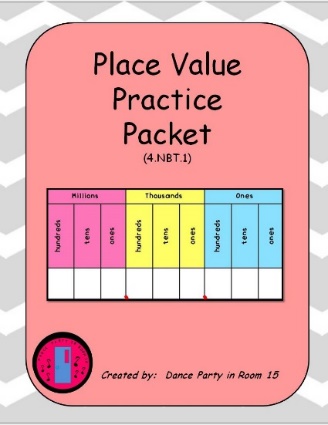 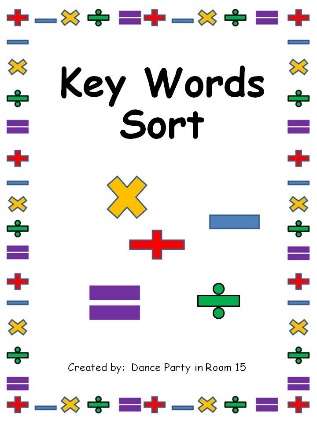 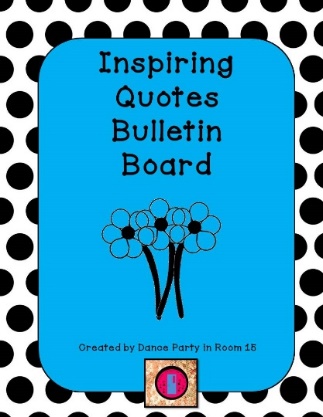 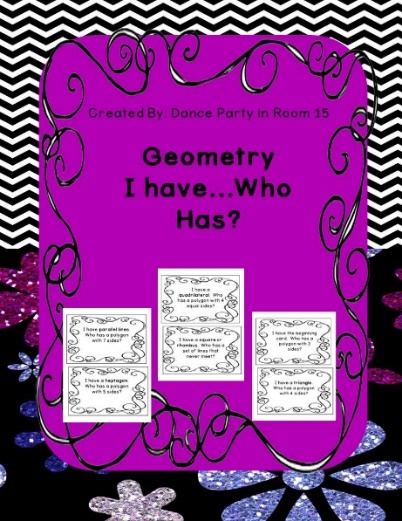 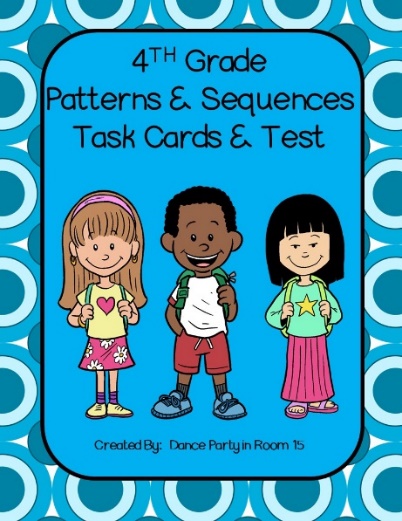 Please check out my blog at 

dancepartyinroom15.blogspot.com 

for freebies and ideas for your classroom!
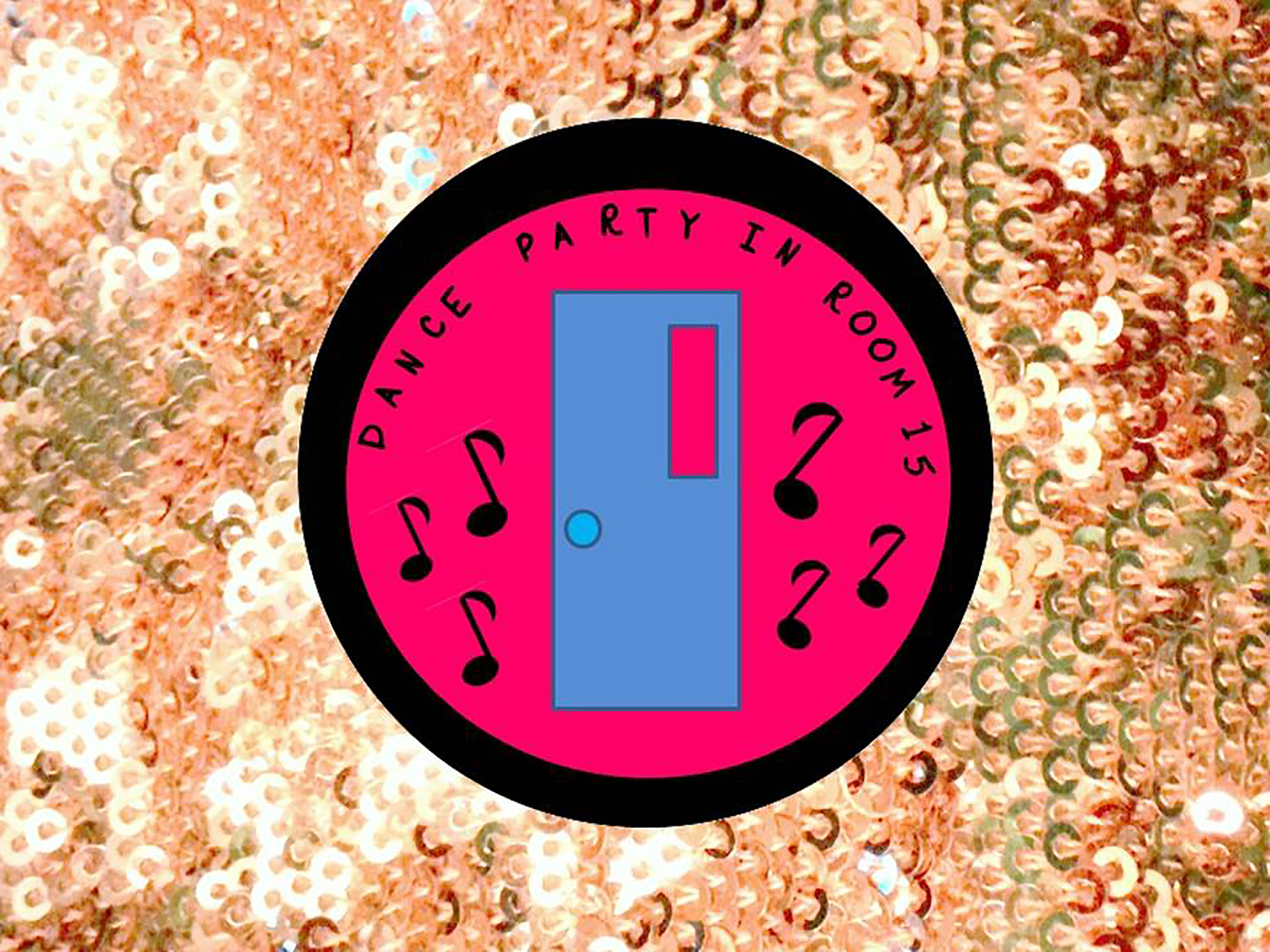